ECC Office HoursSeptember 26, 2024
Today’s Topics
Cost Share in Workday and ECC
Effort Reductions (and Shift in Funding Source)
Allocating Expenditures to Cost Share -Post-WD Go Live (7/1/23 – future)
Payroll and non-payroll costs must have the Worktag for the Cost Share Award Line associated with the cost.
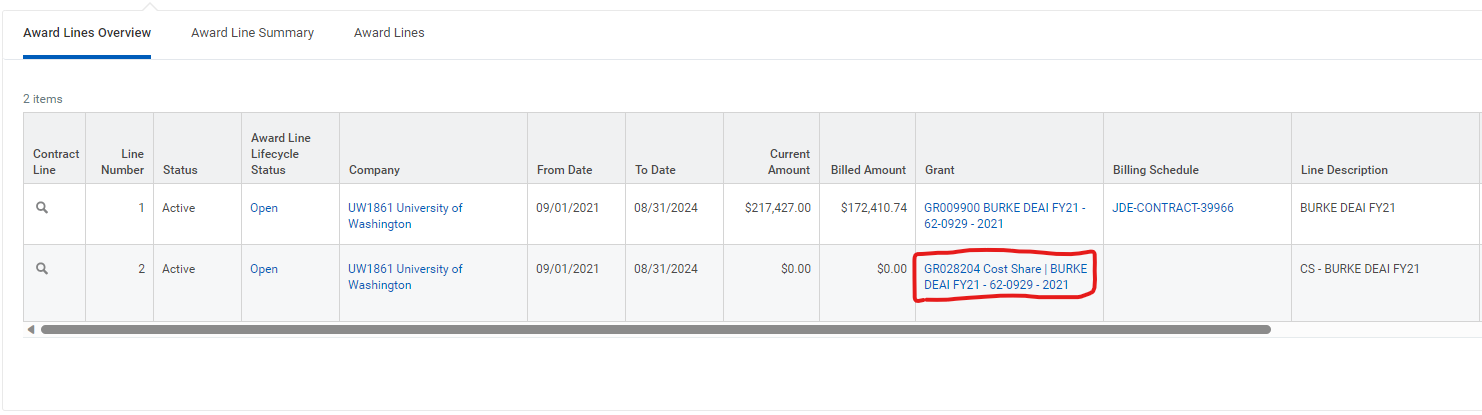 Payroll Allocation Cost Share Example
PI wants to charge 10% of their salary to the Award and 10% of their salary to cost share
Worktag for Award: GR000001
Worktag for Cost Share: GR000002
A gift budget (GR000003) will be used as the cost share funding source in Workday
The payroll costing allocation for the PI must have an allocation of 10% of their payroll to GR000001 and 10% to GR000002
Visual Example
After costs are charged to GR000002 (Cost Share), a reclass journal will run to charge the Funding Source for the cost share
The sponsor is not charged
Funding Source –
GR000003 (Gift)
Award Line -  GR000001 (NIH)
Award Line –   GR000002
(Cost Share)
Costs to be paid by the sponsor are charged to GR000001
Costs to be treated as Cost Share are charged to GR000002
Cost Share and Effort Reporting in ECC
Cost share appears on the effort reports and project statements in ECC but the dollar amounts (expenditures) you see in Workday are based on costing allocations

The dollars which appear in ECC as cost share are pulled directly from expenditures on the Cost Share Award Line Workday

Key Point:
To change the amount of effort on the effort or project statements, a Payroll Accounting Adjustment is required
Examples in ECC
UW Cost Share Policies and Procedures
GIM 21
https://www.washington.edu/research/policies/gim-21/
GCA Webpage
https://finance.uw.edu/gca/award-lifecycle/cost-share
PAFC Effort Webpage
https://finance.uw.edu/pafc/effort-reporting/effort-compliance-topics/faculty-cost-share
Reduction in Effort
Reduction in PI or Key Personnel Effort
Federal Regulation (200.308): Recipients must obtain written approval to reduce PI effort by 25% or more

Federal sponsors will differ as to the individuals that must have approval 
PI, Co-PI, Key Personnel,etc.
Named on the Notice of Award vs. Identified on the proposal
Know your sponsor and the applicable terms and conditions as to who must obtain approval for effort reductions
Effort Reduction Examples
PI commits to 10% effort in the proposal
PI certifies 7% effort on the Effort Statement

The reduction from 10% to 7% is greater than 25%; written approval is required from the sponsor
Effort Reduction Examples
PI commits to 2% effort in the proposal
PI certifies 1% effort on the Effort Statement

The reduction from 2% to 1% is greater than 25%; written approval is required from the sponsor
Effort Reduction Examples
PI commits to 10% effort in the proposal
PI certifies 8% effort on the Effort Statement

The reduction from 10% to 8% is not 25% or greater; written approval is not required from the sponsor
Managing Effort with Shift in ECC
PI commits to 10% effort on proposal
Effort reports shows 7% was charged to the award
PI maintains they devoted 10% but only charged 7%
A “Shift in Funding Source” can be process in ECC which will allow the PI to certify at 10%. 
No “real dollars” are moved to the award, but “shift” allows the PI to certify at the full, devoted effort level.
Resources
PAFC web: 
Effort Reductions
 https://finance.uw.edu/pafc/effort-reporting/effort-compliance-topics/reduction-effort
Shift 
https://finance.uw.edu/pafc/effort-reporting/effort-compliance-topics/shift-effort
Shift in ECC (Job aid) 
https://finance.uw.edu/pafc/files/Effort-Reporting/completing-effort-shifts.pdf

Federal regulations:
https://www.ecfr.gov/current/title-2/subtitle-A/chapter-II/part-200/subpart-D/section-200.308
Resources
GCA (gcahelp@uw.edu)
All Cost Share set up activities
Updating Subrecipient or Third-Party or Tuition waivers Cost Share
Any questions with regards to updating or changing funding sources

Post Award Fiscal Compliance (gcafco@uw.edu)
Cost Share compliance questions

Effort Team (effortreporting@uw.edu)
Shifts in Funding source
How to process in ECC?
Effort or Project Reports